[Speaker Notes: 6 weeks ago, Tim Cook introduced a new device – the apple watch, which he claims “is the most personal device we have ever created”
The lead developer said it was 4 steps ahead of everything else out there and it will be 20 steps ahead once app developers start working on it.]
Civility
Lorena Huang Liu || Steven Qian || Kate Stockdale || Jessica Xu
[Speaker Notes: And Civility will be one of those steps. 
Today, we will reveal an essential tool developed for the smartwatch that will enhance everyday conversations.]
Mission Statement
Through unobtrusive monitoring, Civility strives to decrease the number of conversational conflicts that get out of hand (due to loss of temper) by helping people maintain composure during frustrating interactions
The Plan of Attack
Mission Statement
Representative Tasks
Lo-fi Prototype Structure 
Scenarios
Experimental Method
Experimental Results
Suggested UI Changes
Summary
RT #1: Personal Feedback
RT #2: Keep Calm (and use Civility)
RT #3: Identify Fruitless Conversations
Lo-fi Prototype Structure
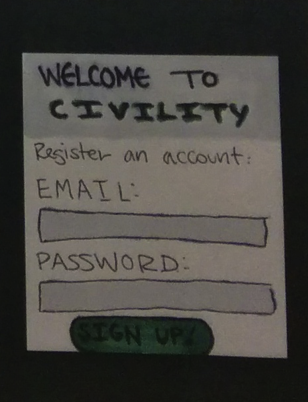 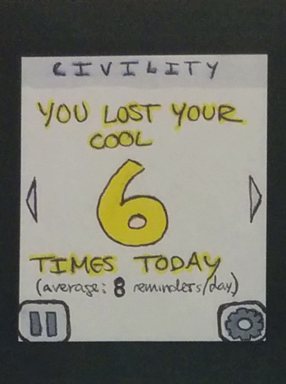 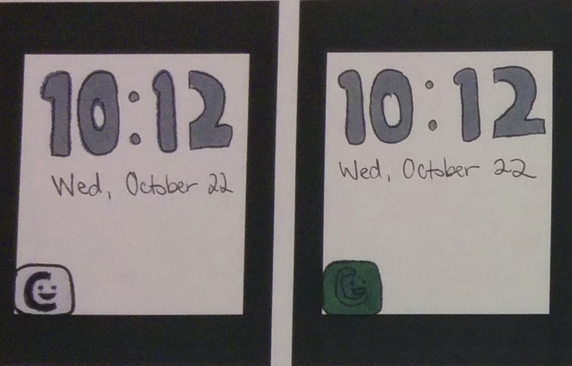 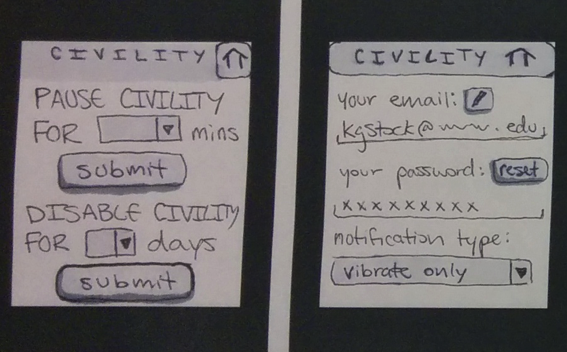 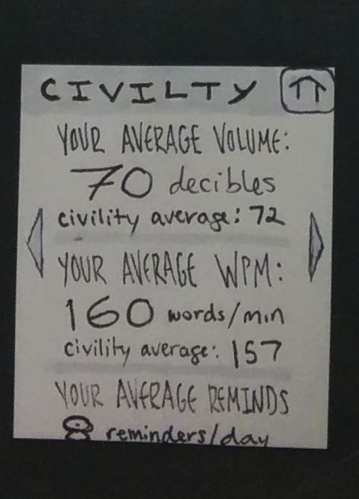 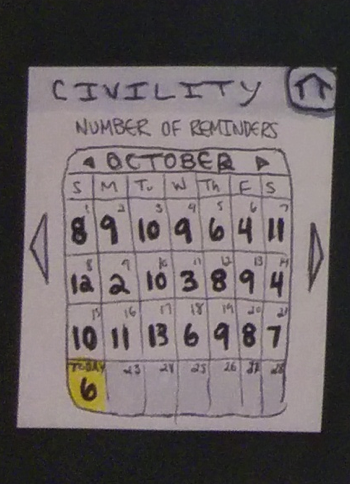 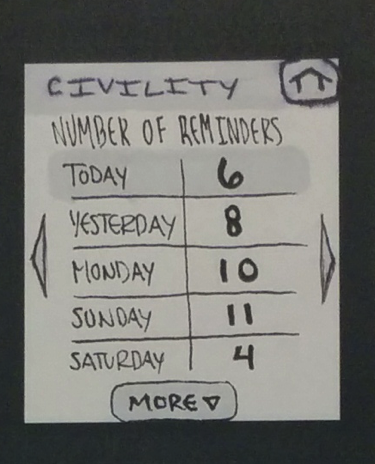 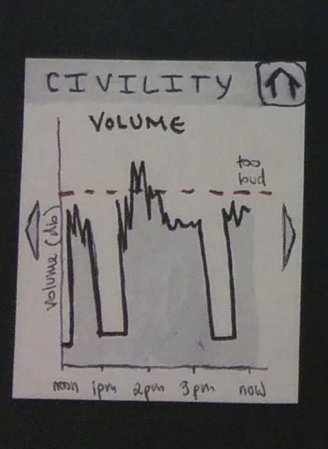 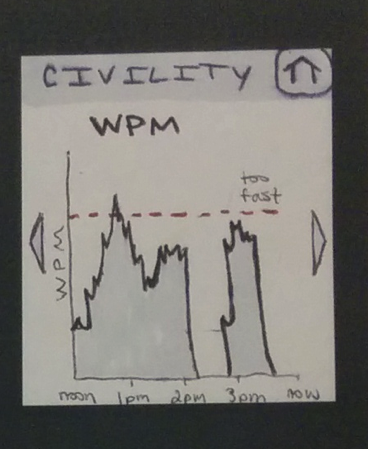 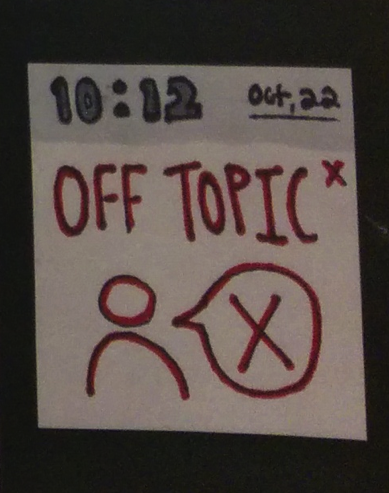 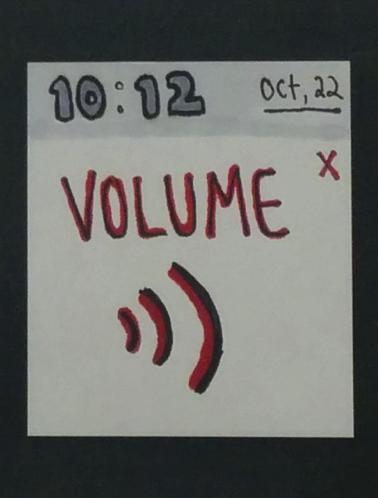 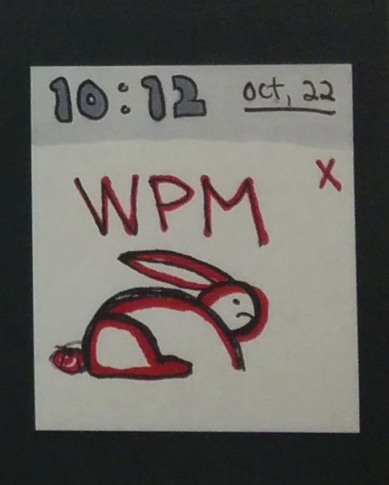 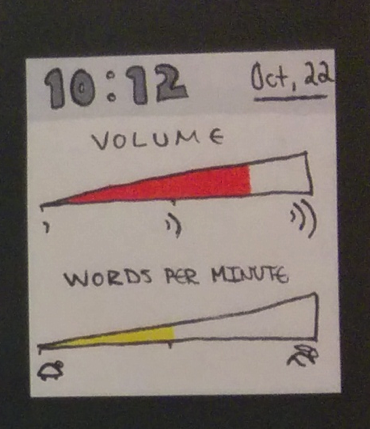 Scenarios
Find your average words per minute
Scenarios
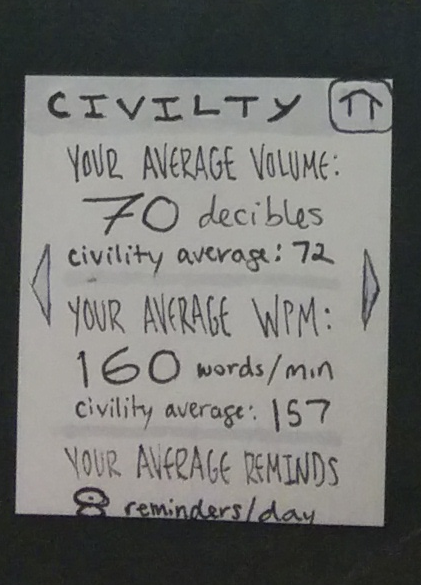 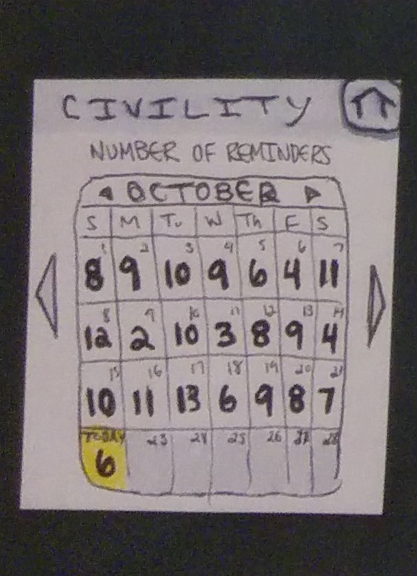 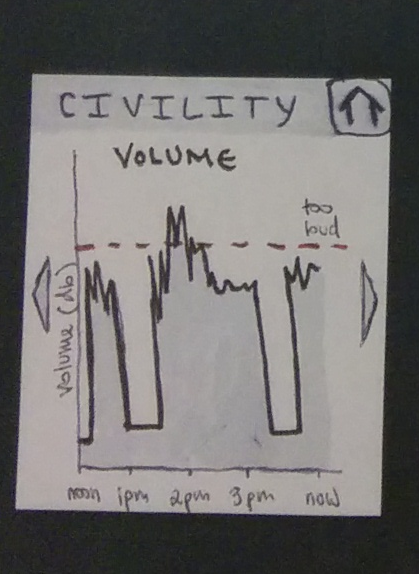 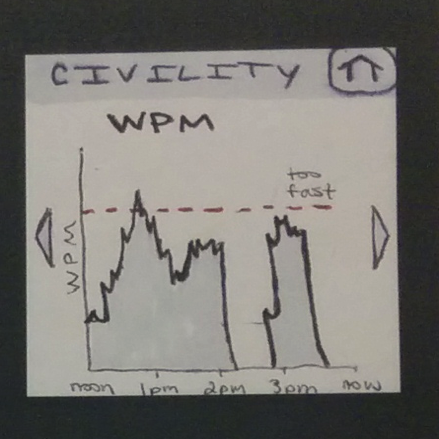 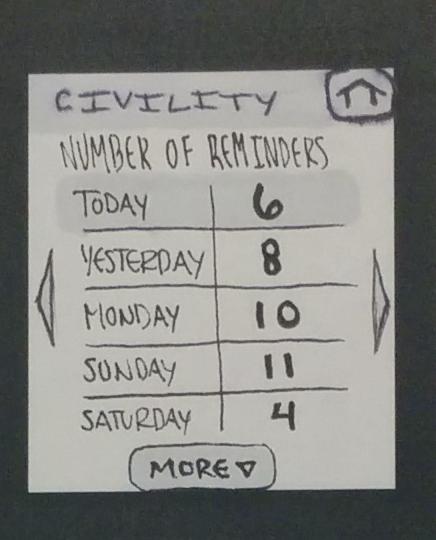 Scenarios
Get riled up in a conversation
Scenarios
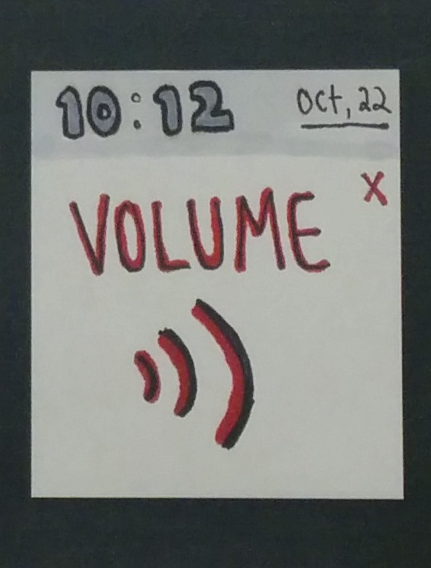 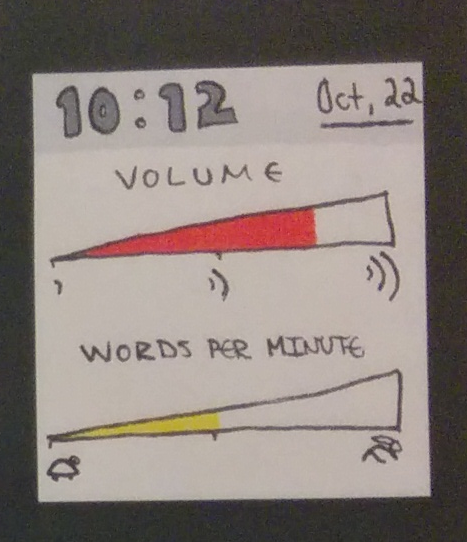 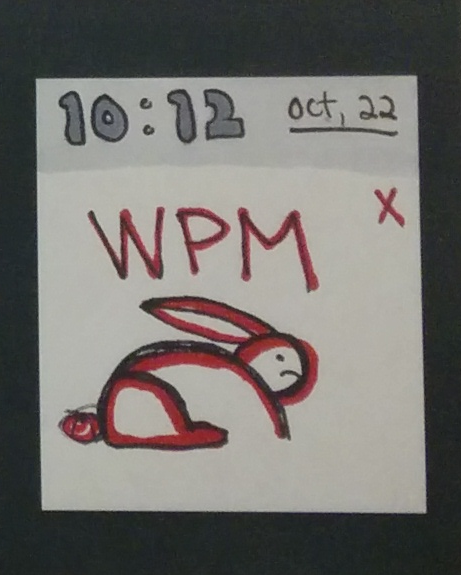 Scenarios
Get off topic in a conversation
Scenarios
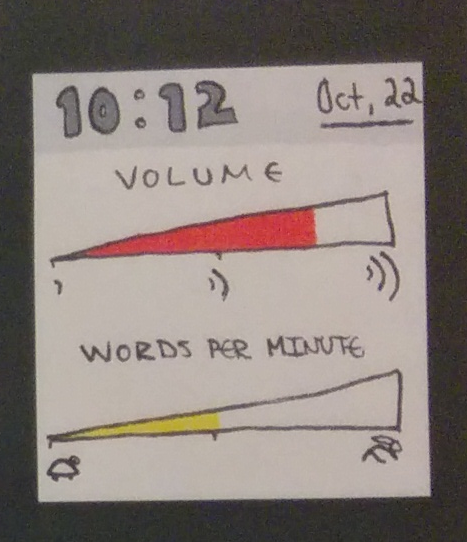 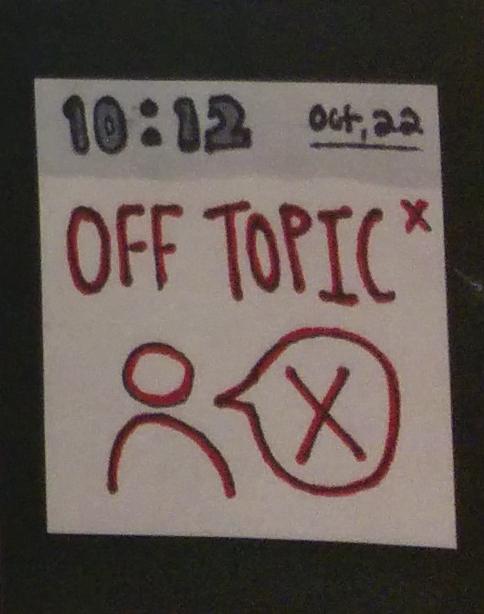 Experimental Method
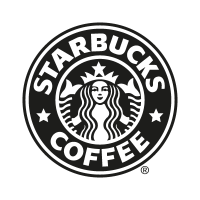 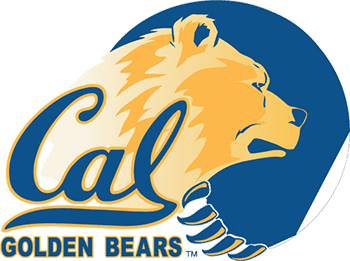 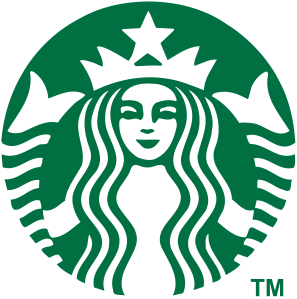 Experimental Results
Most of our tasks were completed with no problem 
Generally an intuitive interface
Experimental Results
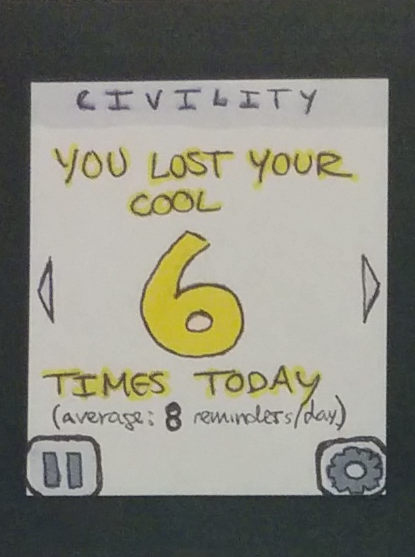 “Do I tap or do I swipe?”
Experimental Results
Slight awkwardness with “volume” notification


Positive feedback regarding “off topic” notification
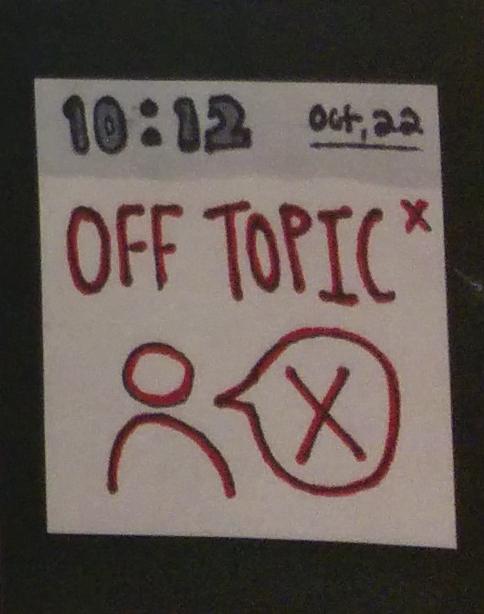 Suggested UI Changes
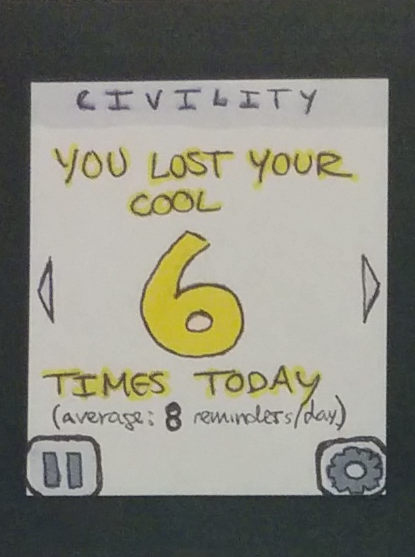 Remove completely?
Suggested UI Changes
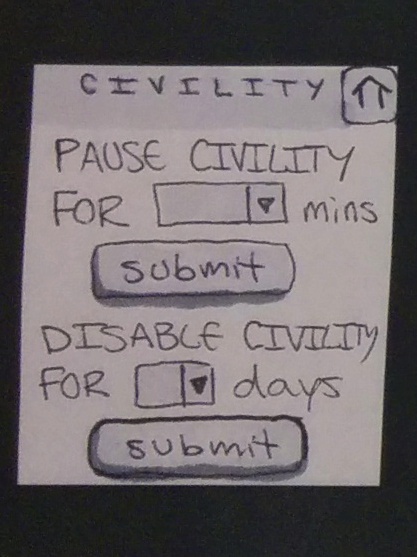 Preset Option?
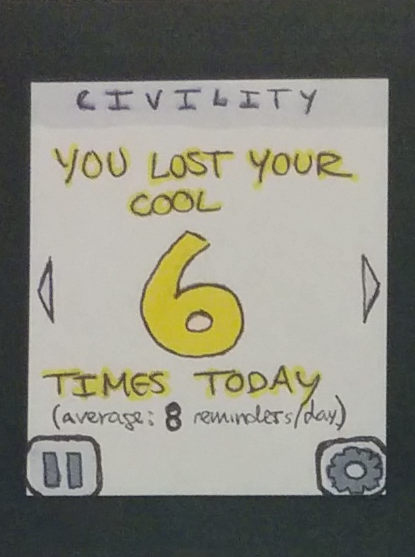 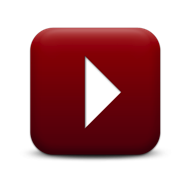 Key Takeaways
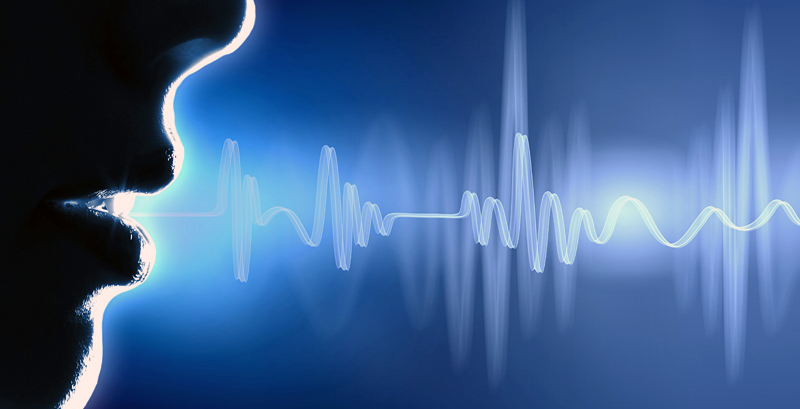 Exciting?
Cool?
Attractive?